Figure 6. Monitoring information for a specific resource on the portal. This information is available if one clicks on ...
Nucleic Acids Res, Volume 40, Issue W1, 1 July 2012, Pages W597–W603, https://doi.org/10.1093/nar/gks400
The content of this slide may be subject to copyright: please see the slide notes for details.
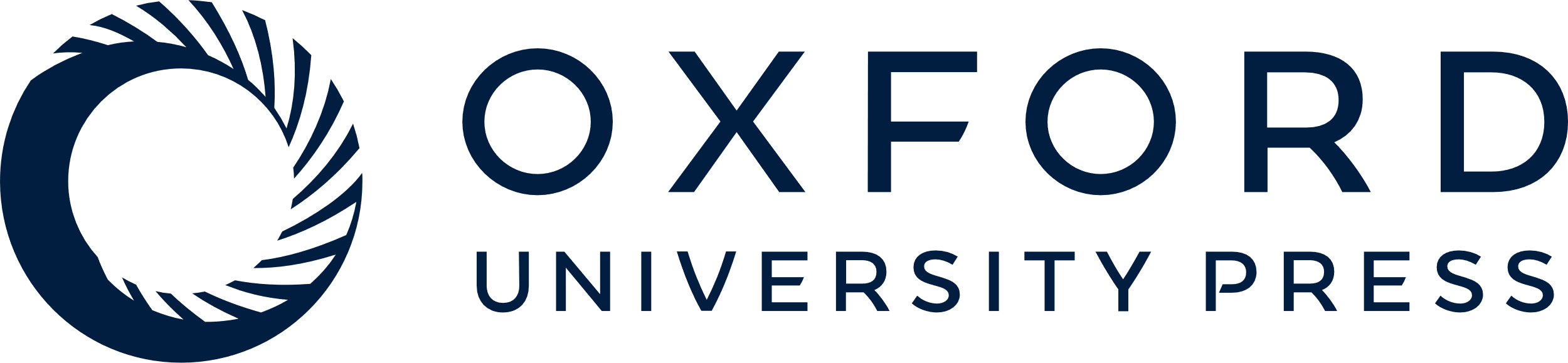 [Speaker Notes: Figure 6. Monitoring information for a specific resource on the portal. This information is available if one clicks on the resources status sign displayed on the top right in Figure 2.


Unless provided in the caption above, the following copyright applies to the content of this slide: © The Author(s) 2012. Published by Oxford University Press.This is an Open Access article distributed under the terms of the Creative Commons Attribution Non-Commercial License (http://creativecommons.org/licenses/by-nc/3.0), which permits unrestricted non-commercial use, distribution, and reproduction in any medium, provided the original work is properly cited.]